Figure 8. Spherical deconvolution dissection of white matter fiber tracts in the 2 matched cases with (N+) and without ...
Cereb Cortex, Volume 24, Issue 3, March 2014, Pages 691–706, https://doi.org/10.1093/cercor/bhs351
The content of this slide may be subject to copyright: please see the slide notes for details.
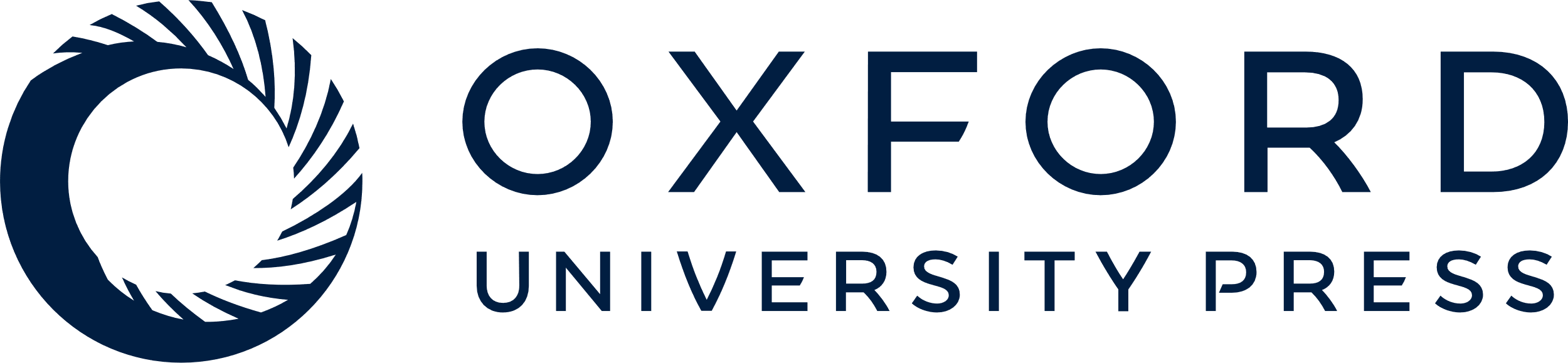 [Speaker Notes: Figure 8. Spherical deconvolution dissection of white matter fiber tracts in the 2 matched cases with (N+) and without (N−) visuospatial neglect. Disconnected tracts were manually drawn in gray.


Unless provided in the caption above, the following copyright applies to the content of this slide: © The Author 2012. Published by Oxford University Press. All rights reserved. For Permissions, please e-mail: journals.permissions@oup.com]